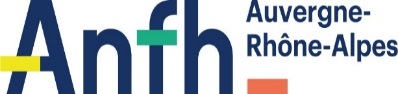 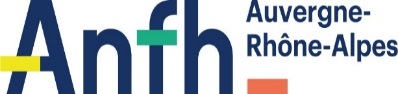 Journée du 29 septembre 2023
Nouveaux projets de l’Offre ANFH et actualités
Le contrat d’apprentissage dans la FPH 
 Escape Game
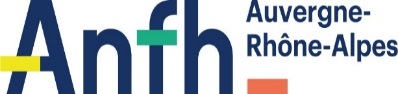 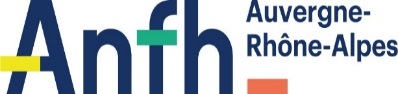 Journée du 29 septembre 2023
Nouveaux projets de l’Offre ANFH et actualités : 
Cyberdéfense
 Secondes parties de carrière 
Actualités et projets 2024
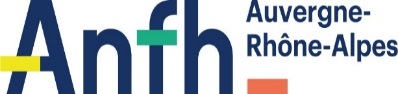 Cyberdéfense
1 -	Actions de sensibilisation et formations 

  2 -	Mises en situation

  3 -	Simulations
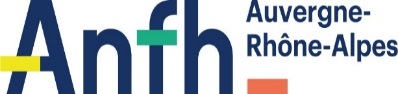 Cyberdéfense
Actions de sensibilisation et formations
Objectif : sensibiliser le plus grand nombre d’agents afin de connaître le risque, les types d’attaques, les vulnérabilités, les motivations des hackers ; comprendre son rôle dans la chaîne de sécurité des SI et définir les bonnes pratiques.

Actions proposées : 
Un webinaire : Se sensibiliser à la cybersécurité (2h) : 6 octobre 2023 
Une AFN : Renforcement de la cyber vigilance : acquérir les bons réflexes (1 jour, 2 organismes de formation).
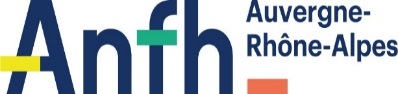 Cyberdéfense
Mises en situation par secteur
Des formations-actions, cette offre vise à entraîner les professionnels, en fonction de leur activité, à réagir en cas d’attaque cyber, via des scénarii prédéfinis. 
Formation action : mise en situation d’une cyberattaque : bureau des entrées (1J)
Formation action : mise en situation d’une cyberattaque : génie biomédical (1J)
Formation action : mise en situation d’une cyberattaque : service technique (1J)
Formation action : mise en situation d’une cyberattaque : direction (1J).
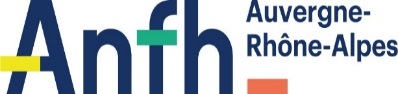 Cyberdéfense
Simulations « attaque - défense »
Accompagnement dédié aux acteurs des SSI et administrateurs, des simulations d’attaques permettrons aux professionnels de mieux identifier les scénarios de menaces et de protection associées, dans les différents environnements hospitaliers.
Pilotage d’un plan d’action de continuité des activités (2 J)
Simuler une attaque/défense pour les systèmes d’information hospitaliers (2 J)


Financement : ANFH
Régions concernées : Occitanie, PACA, Corse et AURA
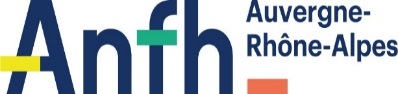 Secondes parties de carrière
Module 1 -	Diagnostic

  Module 2 -	Formations actions

 Module 3 -	Appui opérationnel, Accompagnement
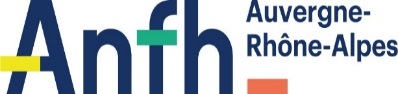 2ndes parties de carrière
Webinaire - Diagnostic
Webinaire :  Présentation de la thématique secondes parties de carrière, l’accompagnement : prévention et gestion de carrières.
 (fin 2023)

Module 1 - Diagnostic et cadrage de l’accompagnement (2 J) 
Accompagner les établissements dans la définition et mise en œuvre d’une politique de prévention et de gestion des secondes parties de carrière
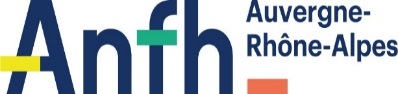 2ndes parties de carrières
Formations actions et appuis
Module 2 – Formations actions des acteurs de l’établissement (jusqu’à 6 Jours ) 
	Mise en oeuvre d’une politique de prévention et gestion, les modalités d’accompagnement de mobilité des professionnels 

Module 3 – Accompagnement, appui opérationnel auprès des acteurs des établissements
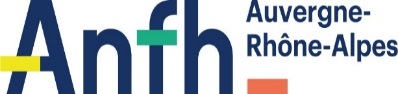 Offre ANFH
Les projets de l’Offre de services en cours

I Care Intelligence Collective et accompagnement des Responsables d’équipes (journée de sensibilisation, accompagnement, formation)
	Co développement 

QVCT Baromètre social : 2nde vague
	Diagnostic et formations actions (ex : suivi et accueil nouveaux arrivants, élaboration du document unique)

Egalité professionnelle femmes hommes, diversité
	Un digital Learning, des formations et une prestation diagnostic et accompagnement

Développement durable et RSE 
Sensibilisation (webinaires, fiches pratiques, REX, vidéos, podcasts), 3 formations, accompagnement établissements: diagnostic/plans d’actions et filières hospitalières, 2024 : projet complémentaire concernant l’éco-conception des soins

2024 : Projet  attractivité : une formation-action (équipes soignantes), des accompagnements.
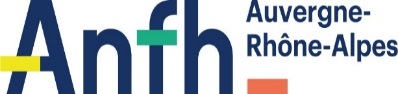 ANFH
Autres sujets d’actualités 


Etude promotionnelles et fonds de qualification CPF 2024 : modalités reconduites

Apprentissage : contrats pour 2023 à transmettre au plus tard le 15 décembre
		Aide de l’Etat : 3 000 € / an : modalités à venir, date ? 

Remboursement (arrêté 20.09.2023): Repas : 20 €, Hébergement: 90 € (taux de base) 120 € (grandes villes et grand Paris) 140 € (Commune de Paris)


Questions ?